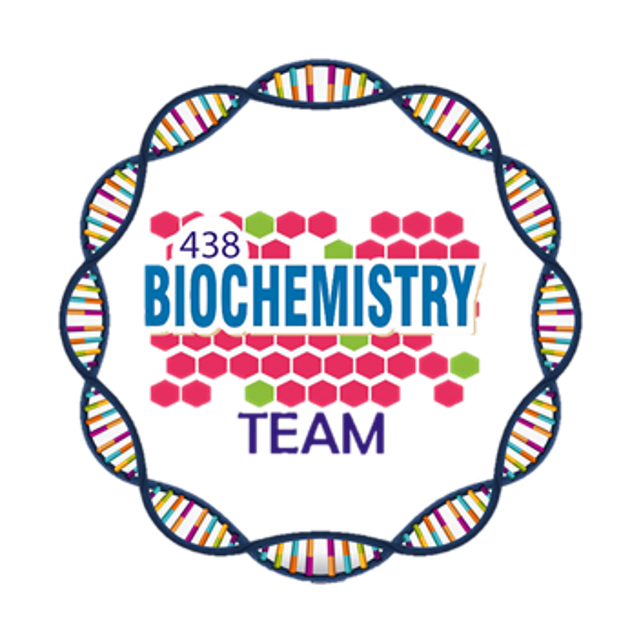 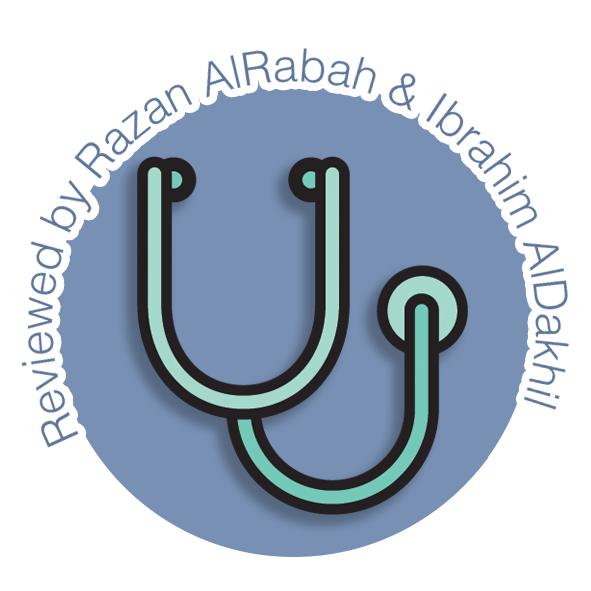 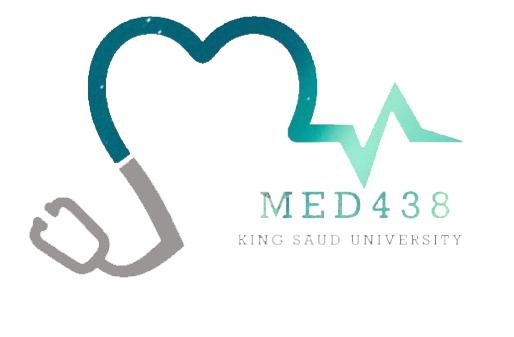 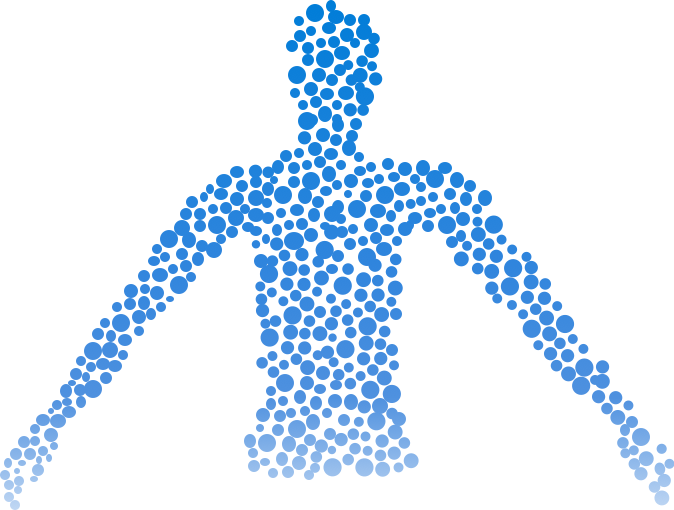 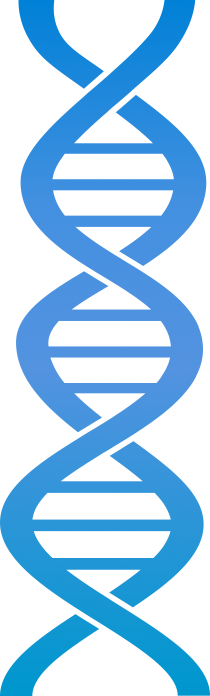 Nutritional Requirements
Editing File
Color Index:
Main Topic
Main content
Important
Drs’ notes
Extra info
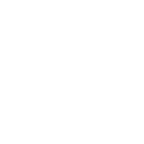 Biochemistry teamwork 438 - Gastrointestinal & Nutrition Block
Overview:
What is nutrition?
Objectives:
Assessment of malnutrition
Understand the basic terms of nutritional requirements that are important for establishing intake of a nutrient in a population.
Dietary reference intakes (DRIs)
Understand the food pyramid that recommends daily serving size from each food group for vegetarians and non-vegetarians.
Estimated Average Requirement (EAR)
Recommended Dietary Allowance (RDA)
Identify dietary guidelines and goals that are necessary for good health
Adequate Intake (AI)
Discuss energy requirement in humans including basic energy expenditure and the factors that affect it.
Acceptable Macronutrient Distribution Ranges (ADMR)
Know about total parenteral nutrition (TPN) and its applications
The Food Pyramid: dietary guidelines and goals
Energy requirement and expenditure in humans
Total parenteral nutrition (TPN)
‹#›
Nutrition
What is nutrition?
Assessment of malnutrition
malnutrition in humans measured by
Composition and quantity of food intake by living organisms
Biochemical utilization of food
Dietary intake studies: identify people with deficient diets
Human nutrition is divided into three areas:
Undernutrition (nutrient deficiency)
Overnutrition (excessive nutrient intake)
Optimal nutrition (balanced nutrient intake)
Biochemical studies: identify subclinical nutritional deficiencies
Ex: vitamin D test to detect deficiency
Clinical symptoms: identify clinical nutritional deficiencies
‹#›
Dietary reference intake
Dietary Reference Intakes (DRIs)
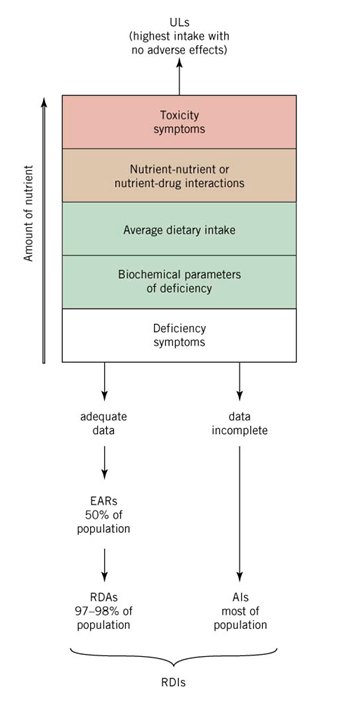 SD : standard deviation
Doctor said that we have to know all the definitions , numbers and calculations
Somehow this lecture made it out of  فجب - Very Secret Lecture Reviewer
‹#›
I hope u guys aced ur CNS, now let’s ace this one too- Very Secret Lecture Reviewer
Fibers has no calories but it's important for utilization of food
Food pyramid
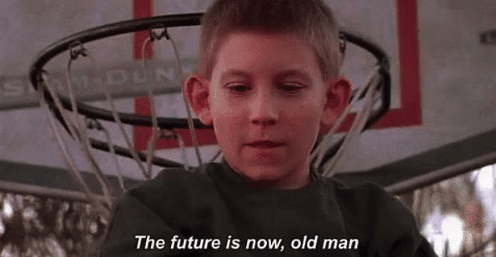 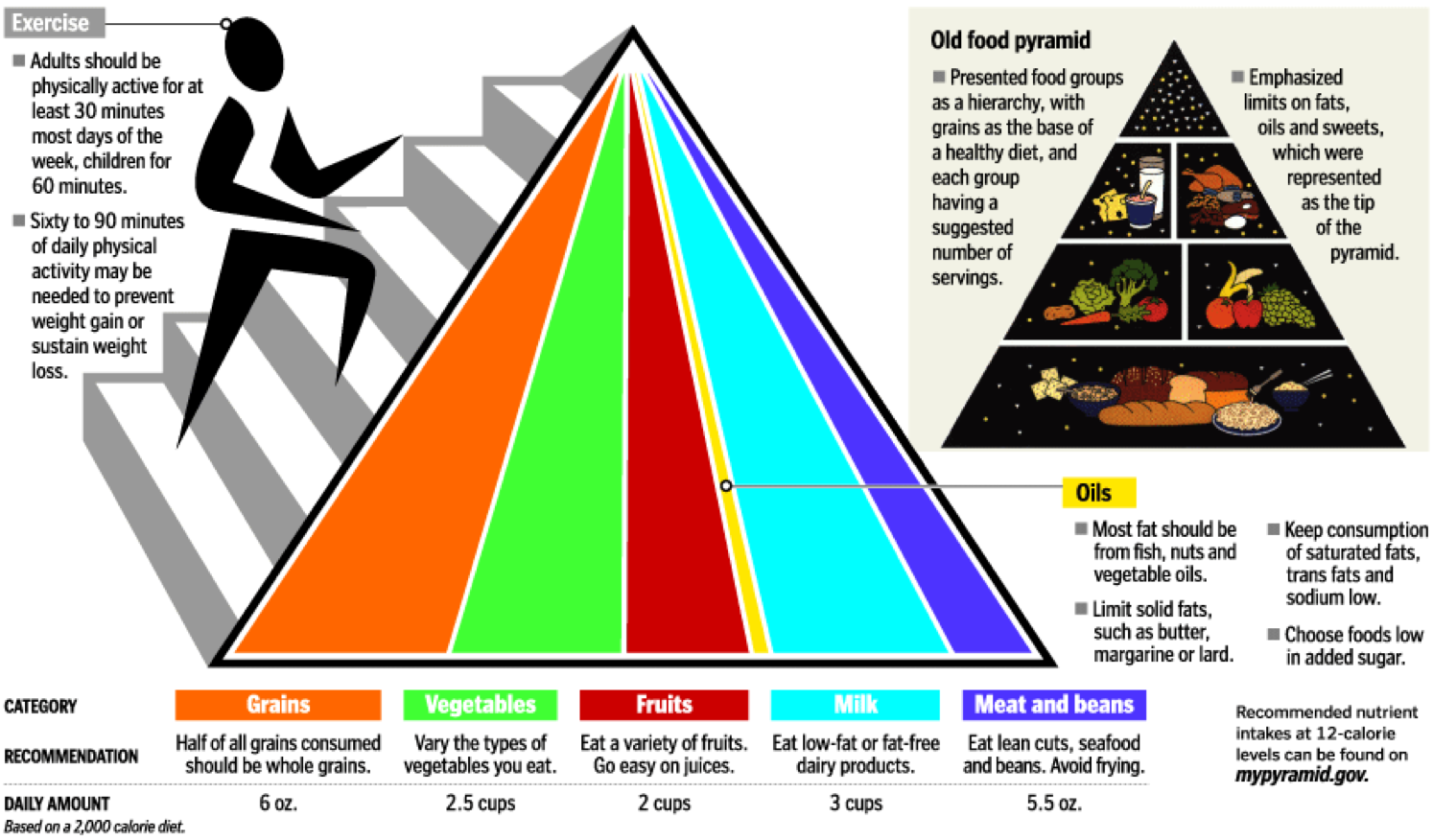 Public educational tool established in 1992
Recommends size of daily servings
Pyramid shape
Fats, oils and sweets have small serving size
‹#›
Dr note: You don't have to memorize anything from this pic
Dietary guidelines and goals
You don't need to memorize numbers in this pic
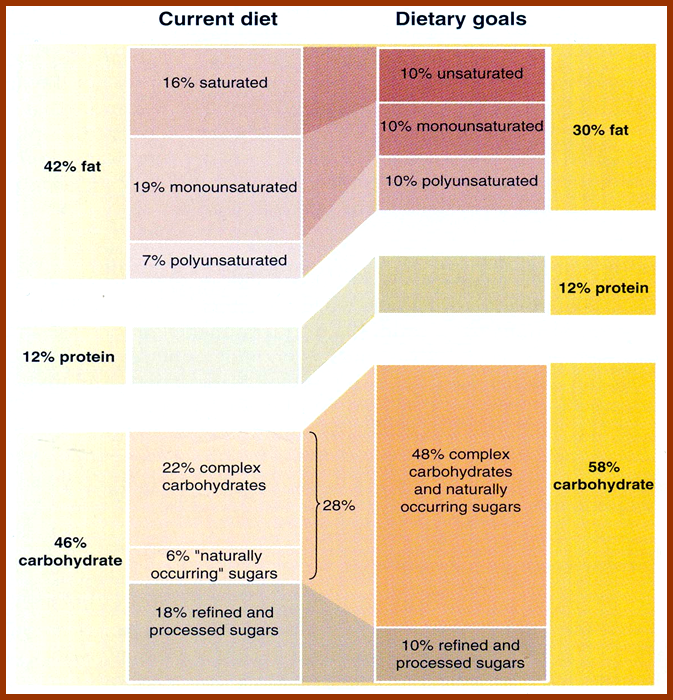 Dietary guidelines and goals
Consume a variety of foods from the basic food groups
Control calorie intake to manage body weight
Be physically active everyday
Choose fats and CHOs wisely for good health
Increase daily intake of fruits, vegetables, whole grains, and non-fat or low-fat milk and milk products
Choose and prepare foods with little salt
‹#›
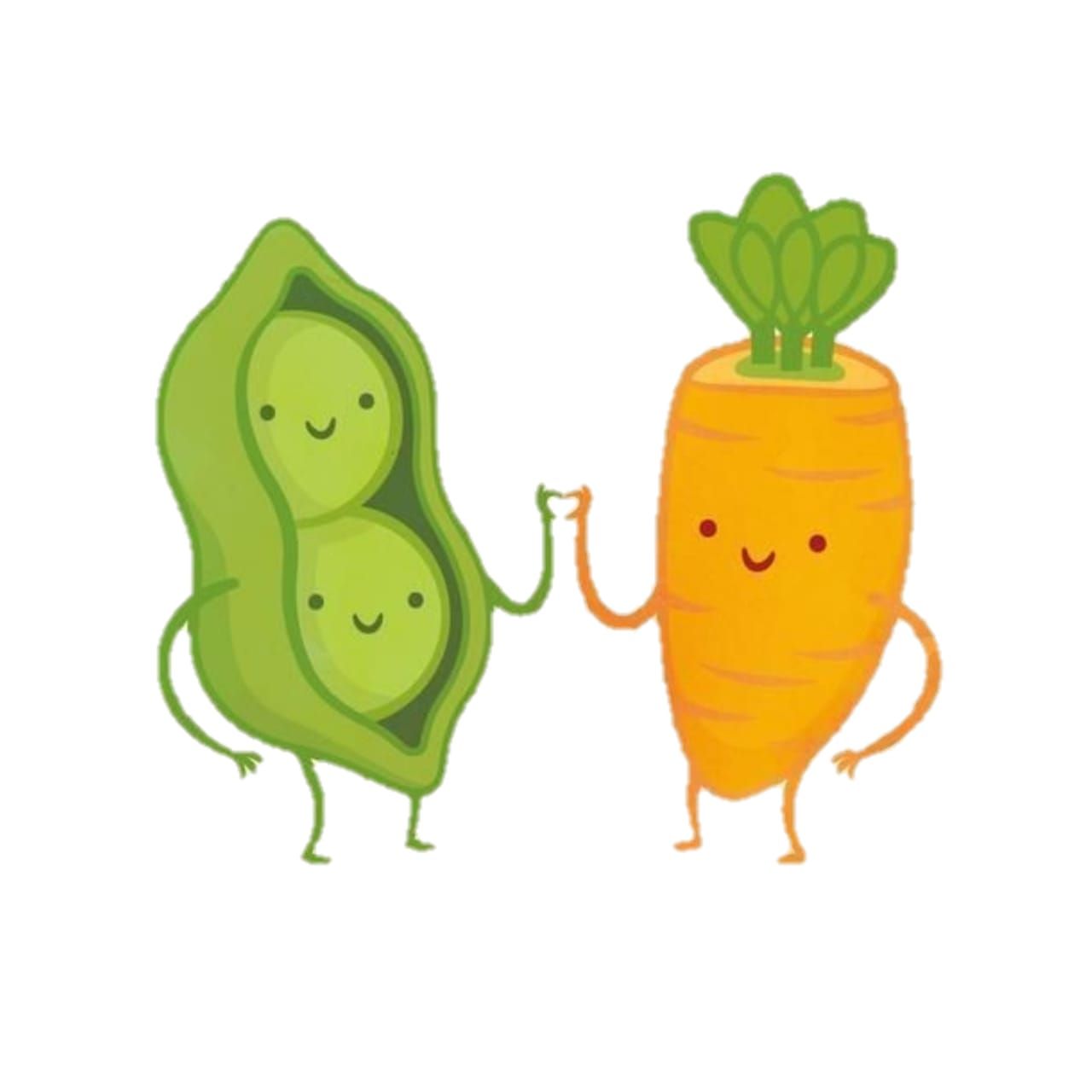 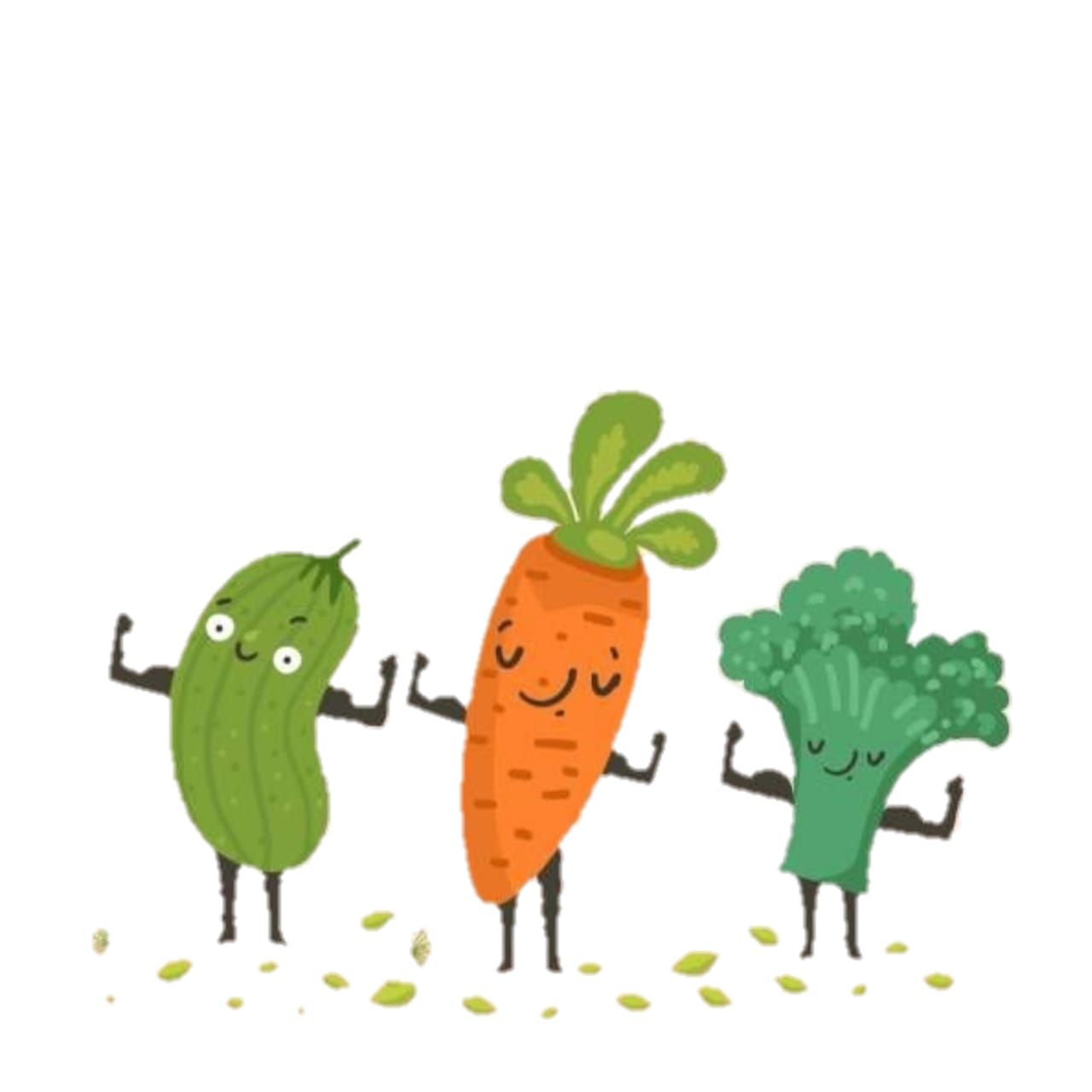 Vegetarians
Energy requirement in humans
It is The dietary energy intake required to maintain energy balance in a healthy individual
Energy balance is maintained by calorie intake and energy expenditure
Energy content of food is measured in calories or kilocalories (heat energy)
nutrient intake
chronic disease
Lower intake of iron, calcium and vitamin D
Long-term vegans may develop megaloblastic anemia due to vitamin B12 deficiency
Most consume enough protein
Lower in total dietary fat
Lower Body Mass Index (BMI)
Lower death rate from ischemic heart disease
Lower blood pressure
Lower cancer rates compared to non-vegetarians
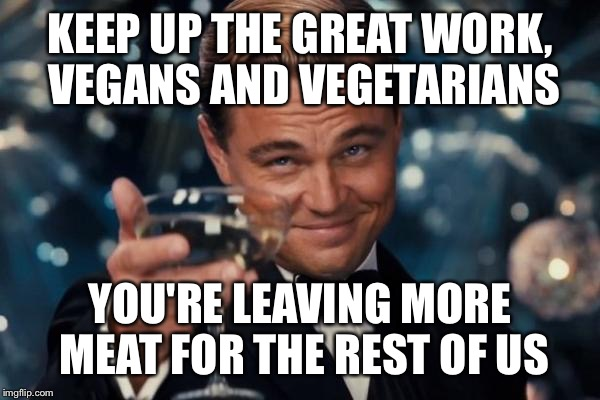 ‹#›
Don’t mind him^ u guys are doing a great job -VSLR
Basic energy expenditure depends on:
1
3
2
Resting metabolic rate (RMR):
Energy expense at rest
Required for normal body function
Depends on age, sex, growth, body surface area, fever, fasting, stress
Men: 1800 kcal
Women: 1300 kcal
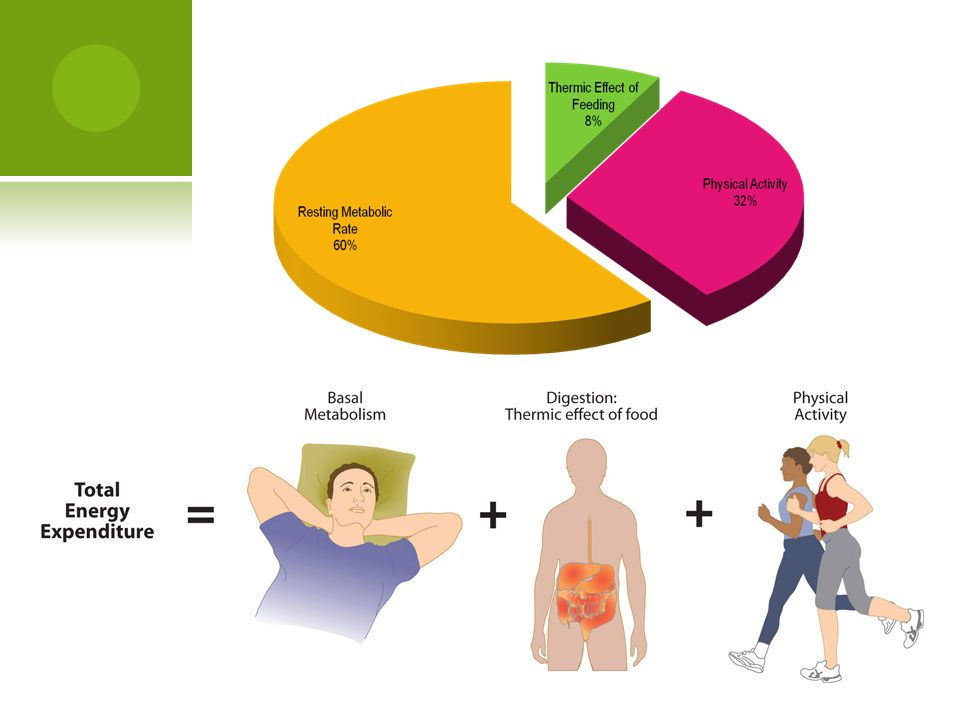 Thermic effect of food
Heat produced by the body due to food digestion and absorption
5-10% of total energy expenditure
Physical activity
Sedentary person: 30-50% above RMR
Active person: 100%+ above RMR
Total Parenteral Nutrition (TPN)
Definition
A type of exogenous nutrition in which terminally-ill patients are provided with all essential nutrients intravenously or through tube feeding
Indications
TPN is particularly indicated in severe inflammatory bowel disease, coma, cachexia, prolonged ileus1 and extensive burns
Nutrients are pumped into a large central vein to allow rapid dilution of the solution (3 L / 24 hr)
*Tube feeding is only provided to patients whose GI tract is intact and supports this type of nutrition
How its done
Glucose: 1000 kcal
Electrolytes, trace elements, vitamins: present
Volume: 3 liters
Standard composition of TPN feed (24 hr requirement)
Energy content: 2000 kcal                           
Nitrogen: 12–14 g
Fat: 900 kcal
remember
Individual nutritional requirements of patients may vary
Continuous biochemical, hematological and immunological monitoring of patient on TPN is required
1. Loss of movement in a part of intestine
‹#›
Take Home Messages
Basic standards of nutritional requirements are important for malnutrition assessment
Establishing these standards is essential for a population in order to avoid disease and maintain good health
Committees of American and Canadian experts organized by the Food and Nutrition Board of National Academy of Sciences have established Dietary Reference intakes (DRIs).
The DRIs replace and expand on the recommended Dietary Allowances (RDA)
‹#›
Summary
Nutritional Requirements
Assessment of malnutrition:
Dietary intake studies
Biochemical studies
Clinical symptoms
Dietary guidelines & goals
Energy requirement in humans
The dietary energy intake required to maintain energy balance in a healthy individual
Vegetarians
Low iron,calcium,V D
Megaloblastic anemia
Low BP & cancer rates
DRI
estimated average requirement (EAR)
recommended dietary allowance (RDA)
adequate intake (AI)
tolerable upper intake level (UL)
Basic energy expenditure
-Resting metabolic rate (RMR):
 Energy expense at rest Required for normal body function 
-Physical activity
-Thermic effect: body produces heat d/t digestion & absorption
acceptable macronutrient distribution ranges (AMDR)
carbohydrates : 45-65%
Fats : 20-35%
Proteins : 10-35%
Fibers : >25 g
Total Parenteral Nutrition (TPN)
-route of administration: I.V , tube feeding
-Indications: IBD, coma, cachexia, prolonged ileus and extensive burns
Food pyramid
‹#›
Quiz
MCQs :

Q1: If a nutrient is considered essential but the experimental data are inadequate for determining EAR and RDA we use:
a) Adequate intake (AI)         b) Tolerable upper intake level (UL) 
c) AMDR                                   d) None of them

Q2: AMDR for adult regarding the fibers:
a)        20%             b)            >20 g               c)           <20 g              d) >20%

Q3: Biochemical studies identify :
a) Clinical nutritional deficiencies             b) People with deficient diets 
c) Subclinical nutritional deficiencies        d) B & C

Q4: What type of anemia vegans may develop?
a) Sideroblastic      b) Normocytic            c) Megaloblastic        d) Hemolytic

Q5: Energy balance maintained by: 
a) Energy expenditure      b) Fats            c) Calorie intake       d) Carbohydrates 

Q6: Which of the following is determined by EAR + 2 SD?
a) Adequate intake                                   b) Tolerable upper intake level   
c) Estimated average requirement         d) Recommended dietary allowance
SAQs :
Q1: Mention two Dietary reference intake standards.

Q2: Define dietary reference intake.

Q3: What does the energy expenditure depends on? 

Q4: Define total parenteral nutrition.
MCQs Answer key:
1)  A        2) B         3) C       4) C     5) A&C     6) D
SAQs Answer key:
estimated average requirement (EAR), recommended dietary allowance (RDA), adequate intake (AI), tolerable upper intake level (UL)
quantitative estimates of nutrient intakes required to prevent deficiencies and maintain optimal health in population
Resting metabolic rate , physical activity and thermic effect 
A type of exogenous nutrition in which terminally-ill patients are provided with all essential nutrients intravenously or through tube feeding
Team members
You may see me struggle but you will never see me quit.
Girls Team:
Boys Team:
Ajeed Al-Rashoud                       
Alwateen Albalawi
Amira AlDakhilallah
Arwa Al Emam
Deema Almaziad  
Ghaliah Alnufaei                   
Haifa Alwaily
Leena Alnassar 
Lama Aldakhil
Lamiss Alzahrani                           
Nouf Alhumaidhi                       
Noura Alturki                   
        Sarah Alkhalife
Shahd Alsalamah                          
        Taif Alotaibi
Abdulrahman Bedaiwi
Alkassem Binobaid
Khayyal Alderaan
Mashal Abaalkhail
Naif Alsolais
Omar Alyabis
Omar Saeed
Omar Odeh
Rayyan Almousa
Yazen Bajeaifer
VSLR *chuckles*
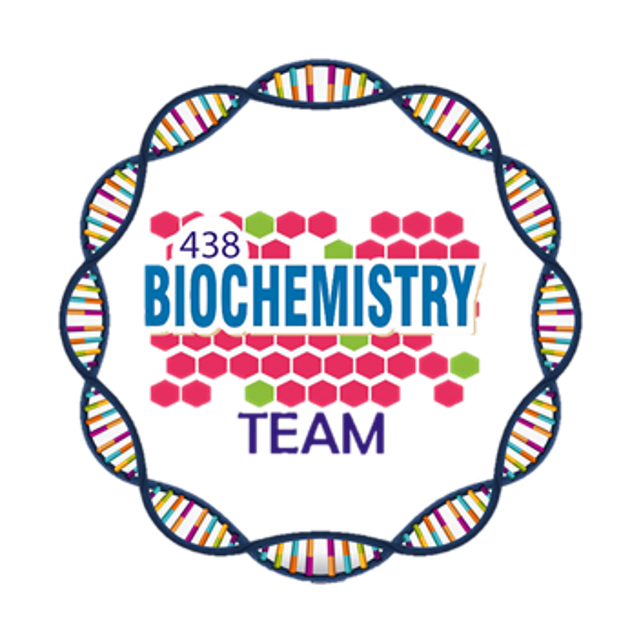 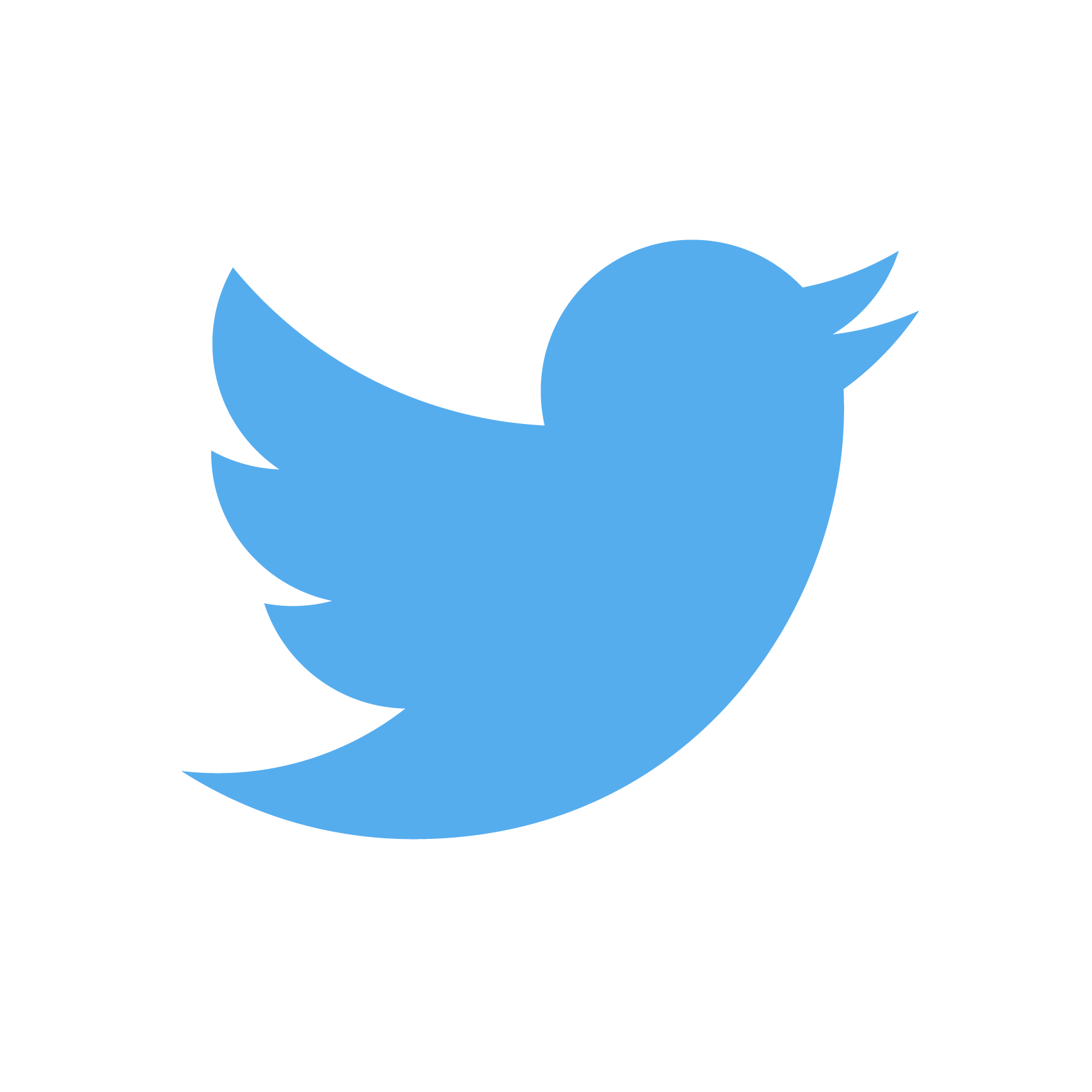 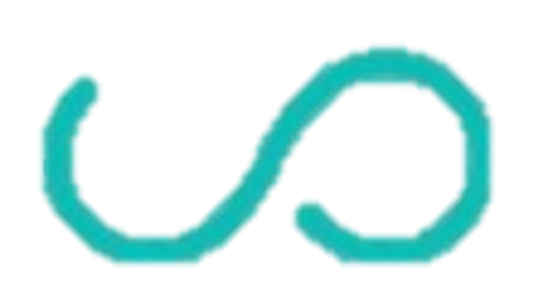 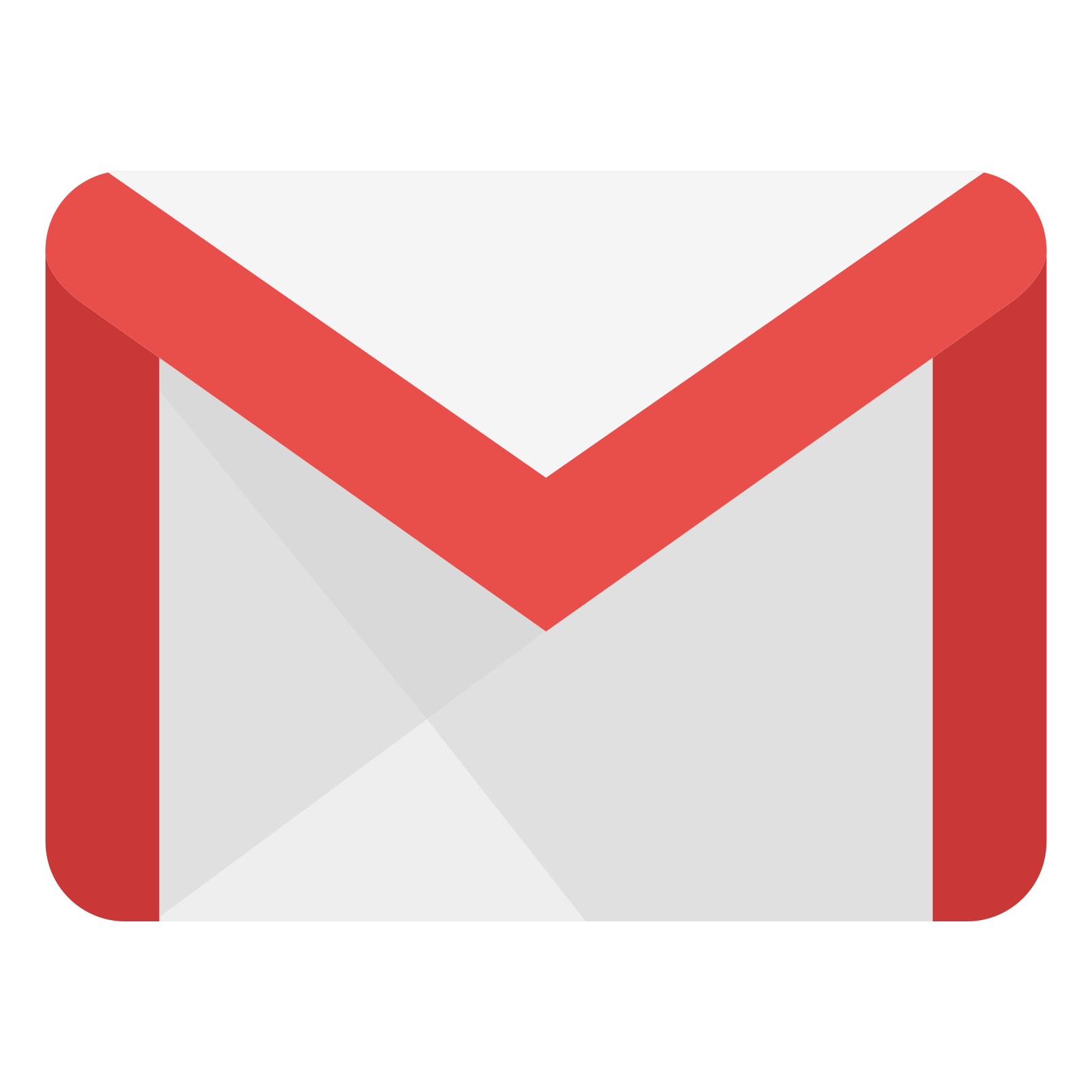 We hear you
Team Leaders
Lina Alosaimi
Mohannad Alqarni
‹#›